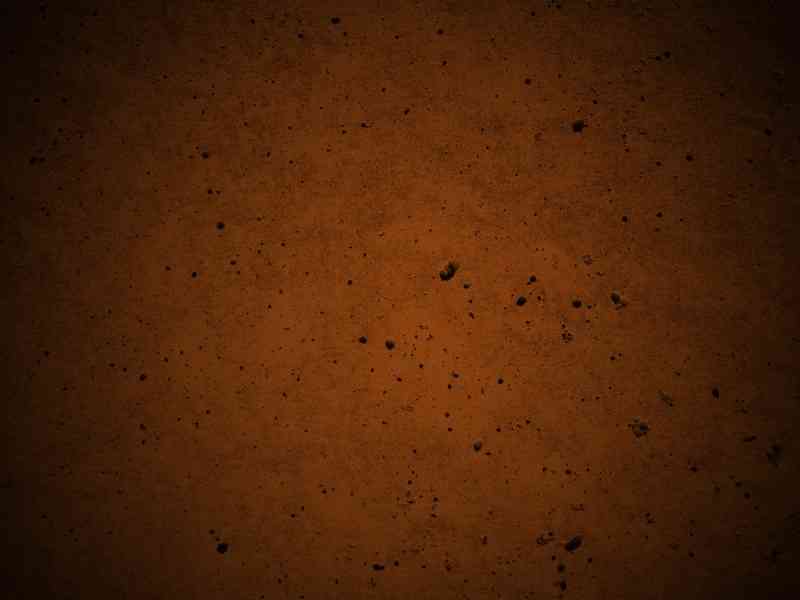 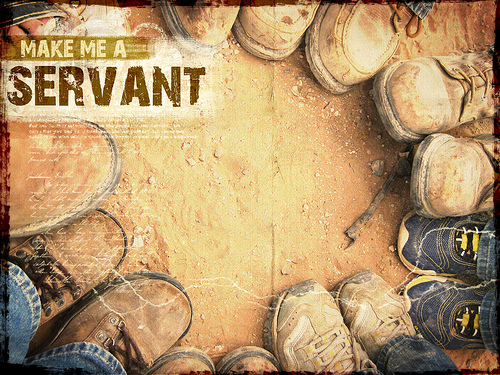 Faithful Servants
1 Corinthians 4:1-21
1 Corinthians outline..
Ch 1-6  Report from house of Chloe
1 Cor 1:11 For it has been declared to me concerning you, my brethren, by those of Chloe's household, that there are contentions among you. 
Ch 7-16  Their questions
1 Cor 7:1 Now concerning the things of which you wrote to me..  (marriage, meats sacrificed.. liberties, subjection, worship, spiritual gifts)
1 Corinthians 1-3
Contentions.. Factions, divisions
Childish behavior.. 
Who are teachers compared to Christ..
4:1 How we view teachers..
1 Let a man so consider us, as servants of Christ and stewards of the mysteries of God. 2 Moreover it is required in stewards that one be found faithful.
4:7 How we view Christianity..
7 For who makes you differ from another? And what do you have that you did not receive? Now if you did indeed receive it, why do you boast as if you had not received it? 
8 You are already full! You are already rich! You have reigned as kings without us — and indeed I could wish you did reign, that we also might reign with you!
4:7 How we view Christianity..
9 For I think that God has displayed us, the apostles, last, as men condemned to death; for we have been made a spectacle to the world, both to angels and to men. 10 We are fools for Christ's sake, but you are wise in Christ! We are weak, but you are strong! You are distinguished, but we are dishonored!
4:7 How we view Christianity..
11 To the present hour we both hunger and thirst, and we are poorly clothed, and beaten, and homeless. 12 And we labor, working with our own hands. Being reviled, we bless; being persecuted, we endure; 13 being defamed, we entreat. We have been made as the filth of the world, the offscouring of all things until now.
Different views ..
Corinthians
Paul & Apostles
You are Rich
Kings
Strong
Wise
Full 
Distinguished
Honorable
Fools
Spectacle
Condemned
Hungry
Thirsty
Poorly clothed
Homeless
4:18 Words and power
18 Now some are puffed up, as though I were not coming to you. 19 But I will come to you shortly, if the Lord wills, and I will know, not the word of those who are puffed up, but the power. 20 For the kingdom of God is not in word but in power. 21 What do you want? Shall I come to you with a rod, or in love and a spirit of gentleness?
4:3-5 Judging ourselves
3 But with me it is a very small thing that I should be judged by you or by a human court. In fact, I do not even judge myself. 4 For I know of nothing against myself, yet I am not justified by this; but He who judges me is the Lord. 
5 Therefore judge nothing before the time, until the Lord comes, who will both bring to light the hidden things of darkness and reveal the counsels of the hearts. Then each one's praise will come from God.
4:6 Proper standard
6 Now these things, brethren, I have figuratively transferred to myself and Apollos for your sakes, that you may learn in us not to think beyond what is written, that none of you may be puffed up on behalf of one against the other.
Lessons to learn..
Don’t judge yourself by human wisdom, judge by what is written..
Christianity has no room for arrogance..
Zephaniah 3:11-13
11 In that day you shall not be shamed for any of your deeds In which you transgress against Me; For then I will take away from your midst Those who rejoice in your pride, And you shall no longer be haughty In My holy mountain. 12 I will leave in your midst A meek and humble people, And they shall trust in the name of the Lord. 13 The remnant of Israel shall do no unrighteousness And speak no lies, Nor shall a deceitful tongue be found in their mouth; For they shall feed their flocks and lie down, And no one shall make them afraid."
Application..
Make judgments based on what is written in scripture..
Learn to be humble and don’t exalt my own knowledge..
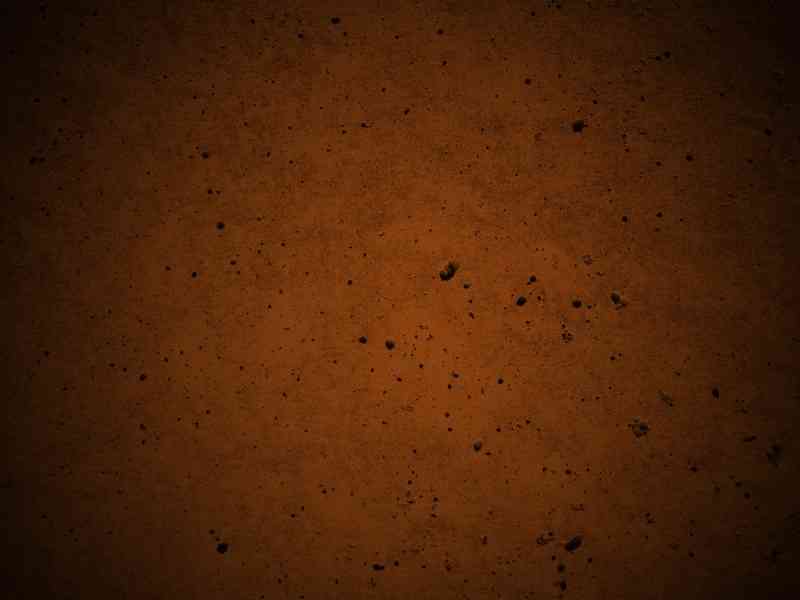 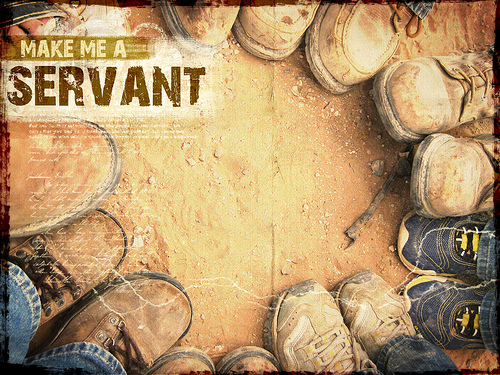 Faithful Servants
1 Corinthians 4